CAREERS NETWORK
Postgraduate  Researcher Welcome 2014
Jayne Sharples, Postgraduate Careers Consultant
Debbie White, Events and Projects Manager
Chris Meah, PhD, Computer Science
Today’s presentation
Introduction to Careers Network
Why think about longer term career plans at this early stage
PhD case study 
Networking in action – a key skill for career success
Careers Support available to Postgraduates
An effective career strategy – why start now?
Be strategic - Choose extra activities and skill development in line with your career aims – Vitae Researcher Development Framework

Many researchers report that  they valued taking part in training and activities in their first year/ good to get involved

Develop a rounded skill set beyond the Thesis
Building your employability skill set
Your PhD will be of greater value if you develop the wider skill set employers are looking for – for careers in academia and in other sectors
Keep your CV up-to-date as you develop skills and experience
Network and build contacts – on and off campus
Take advantage of training courses – Talent Pool, PESS and Leading Academics
Postgraduate Workshops Autumn 2014
Sign up via Careers Connect
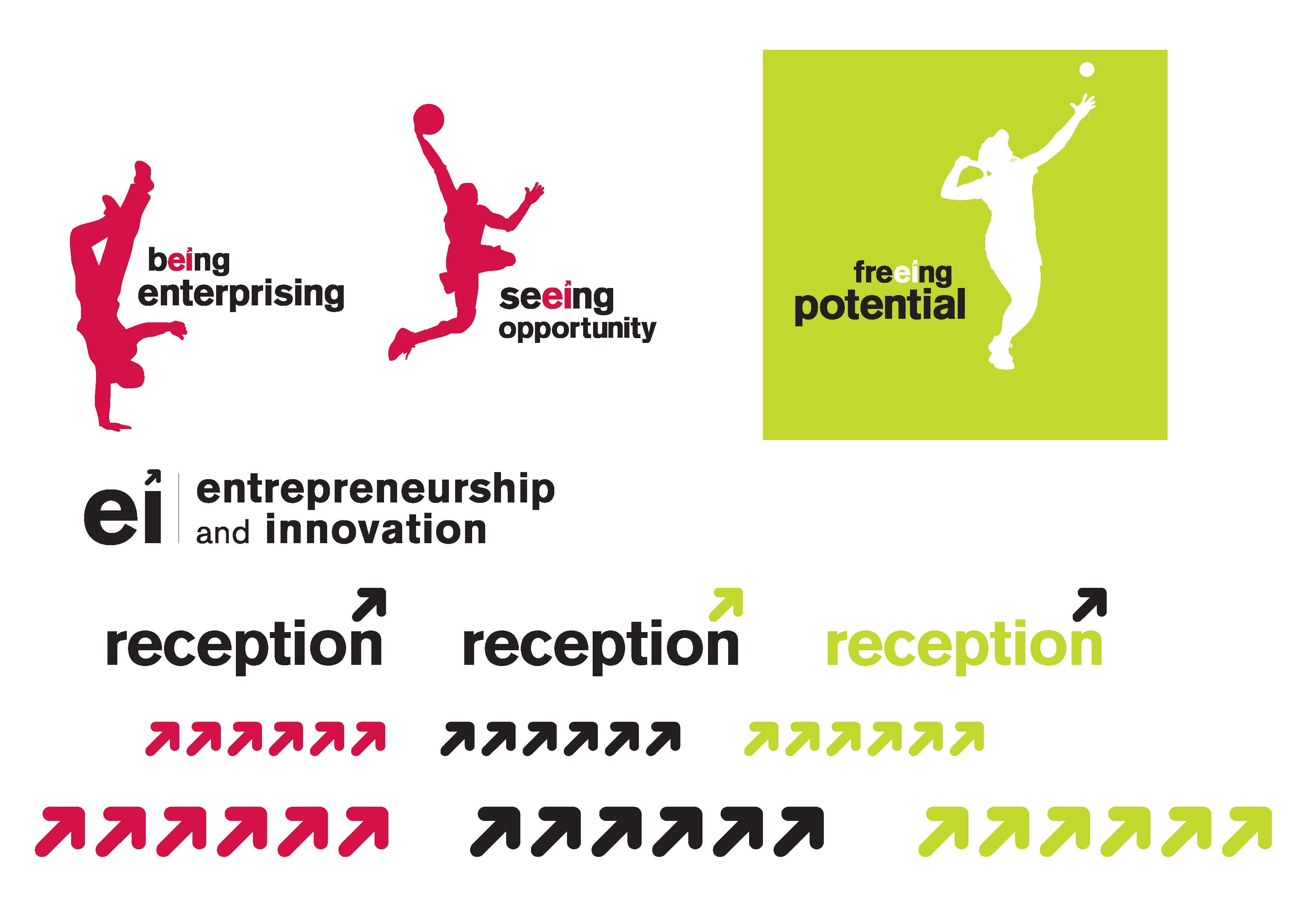 Entrepreneurship and  Innovation 



Coaching and mentoring and access to professional networks
Courses for Postgraduates such as:

	  - Talent Pool 
        - Postgraduate Enterprise Summer School
        - Leading Academics - www.intranet.birmingham.ac.uk/ei



Tel: 0121 414 8775
Email: ei@contacts.bham.ac.uk
Web: www.ei.bham.ac.uk
Entrepreneurship & Innovation Workshops Autumn 2014
Training Programmes
Leading Academics – Inspirational speaker series – June 2015
Are you a doctoral researcher interested in developing your leadership potential either in academia or outside? 
This series will give you the opportunity to engage with guest speakers on how they have made it to the top, the issues they face and have overcome. 

Talent Pool – Enterprise Skills Training – January and May/June


Introduction to Enterprise Skills (3 days) 
Learn crucial enterprise skills that can help you succeed  in whatever career.

Advanced - Consultancy Skills (2 days) 
Here you will learn what skills that are needed to become a successful consultant. 
By undertaking a PhD you are gaining a specialism that means you can become ‘consultants’ in your specialist areas.

The Postgraduate Enterprise Summer School (PESS) - July 2015
An intensive week-long programme provides a fantastic opportunity for top quality training alongside the opportunity to work on real strategic issues with a local organisation…
Case Study Chris Meah -PhD Computer Science
“Careers Connect” – opportunities database
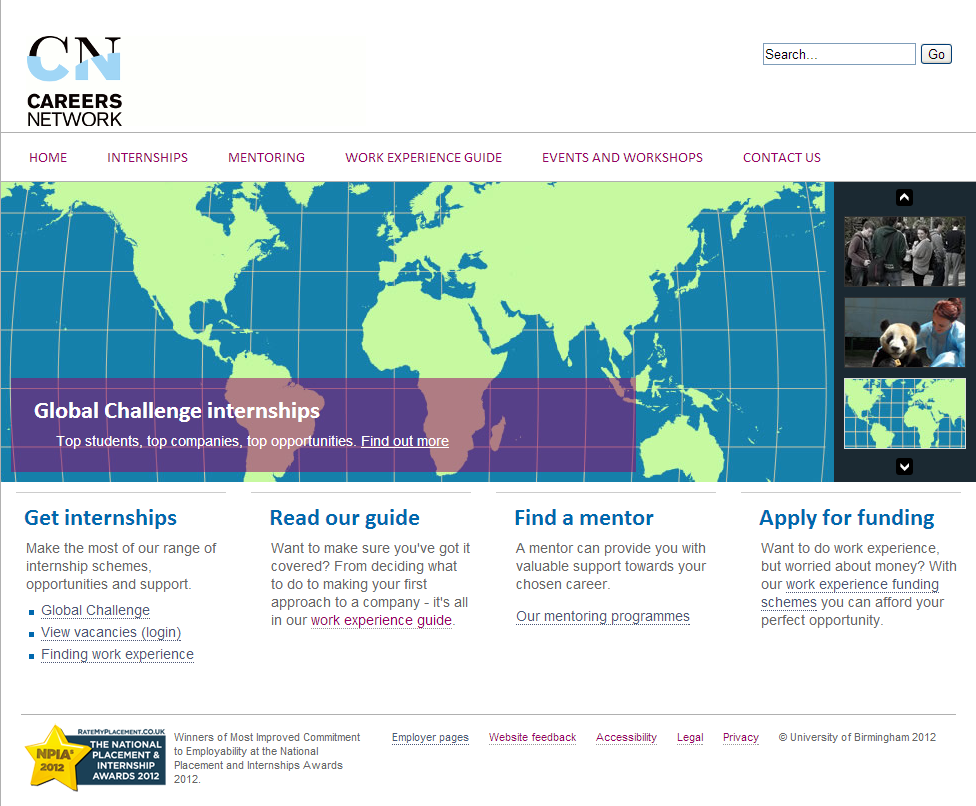 www.birmingham.ac.uk/internships
International Careers Support
Enhanced service for International Students – led by Ellen O’Brien, International Careers Adviser

To create
Knowledgeable and confident global workforce 
UK and International Labour Market Information
Cultural understanding of the global work place
International Workshops
How to start job hunting
Preparing for interviews
Assessment Centre/ Psychometric testing preparation
Enterprise
The latest global graduate opportunities
Further information:
www.intranet.birmingham.ac.uk/careers/events

www.intranet.birmingham.ac.uk/careers/pgr

@CareersPG

Join our LinkedIn Group - http://linkd.in/WvUvJ5
Networking Activity
Case Study – UK Experience
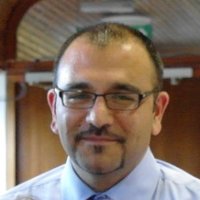 Mehran Eskandari Torbaghan

Job Title: Analyst. Project; Highways Agency asset management Atkins

2nd year PhD, wanted “work experiences in my field (Civil Eng) to enhance my workability skills and my business awareness as well as doing some networking for my future career as I want to find a job here in the UK after my graduation.”
Tier4 student visa, permitting 20 hours per week work

Atkins are a registered sponsor and their HR is well aware of visa issues 

CV checked by CN and consulted CN during the application process 
Top tip: make a plan for your future career based on what you want to do after you study
PG work experience case study
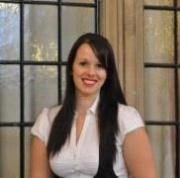 Rebecca Isaacs–Teaching Fellow in US History

Job Titles: Teaching Associate in US History; CV Advisor for Careers 
        Network; Assistant to Jayne Sharples; PGTA for the UoB Graduate
        School; Several others.

Key duties: Teaching second year American History Courses; Offering CV advice; planning, delivering and evaluating Careers Network courses; delivering postgraduate skills courses.

How sourced: Networking; Worklink; JobZone.

Top tips: Meet as many people as you can across the University; Be clear about your goals - what you want to gain from your work experience and where you hope it will lead; identify opportunities or, where they don’t exist, make your own; Be prepared and be proactive.